NÁDORY KŮŽE
MUDr. Jitka Kyclová, ÚPA FN Brno
KLASIFIKACE NÁDORŮ KŮŽE
NÁDORY EPIDERMIS
NÁDORY ADNEX
MEZENCHYMOVÉ NÁDORY
NÁDORY Z BB. IMUNITNÍHO SYSTÉMU
MELANOCYTÁRNÍ NÁDORY
I.  NÁDORY EPIDERMIS
BENIGNÍ
verruca vulgaris
condyloma acuminatum                            virové
molluscum contagiosum
seborrhoická keratóza
pseudoepiteliomatózní hyperplazie

MALIGNÍ
solární keratóza
m. Bowen                                             in situ
bowenoidní papulóza
keratoakantom
bazaliom                                             invazivní
spinocelulární karcinom
I.  NÁDORY EPIDERMIS
BENIGNÍ
verruca vulgaris
condyloma acuminatum
molluscum contagiosum
seborrhoická keratóza
pseudoepiteliomatózní hyperplazie

MALIGNÍ
solární keratóza
m. Bowen
bowenoidní papulóza
keratoakantom
bazaliom
spinocelulární karcinom
1) VERRUCA VULGARIS /v. plana
Klinika:
 papule s drsným povrchem (prsty, obličej…)

Mikroskopický obraz: 
dlaždicobuněčný papilom => papilomatóza epidermis
hyperkeratóza
sloupcovitá parakeratóza nad vrcholy papil
cytopatický efekt HPV (=KOILOCYTY)
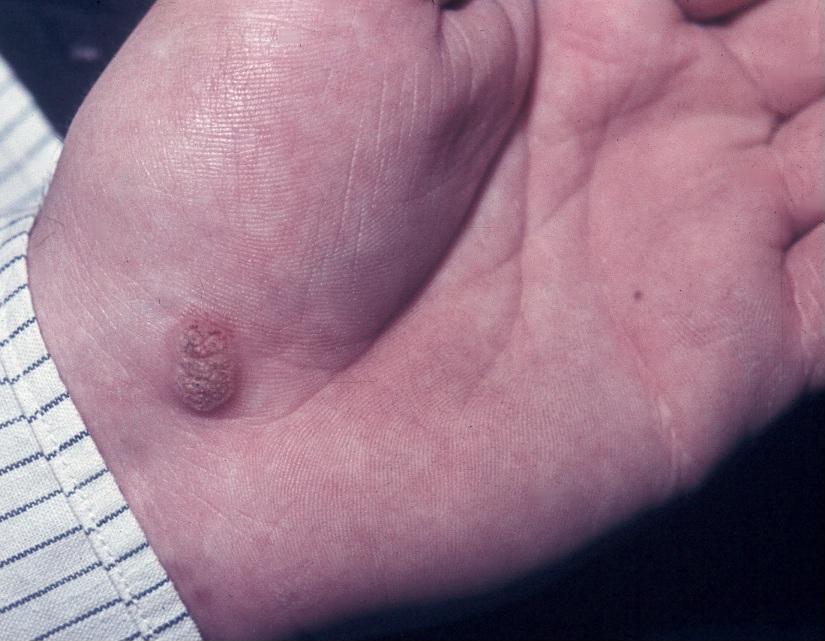 NÁDORY EPIDERMIS
BENIGNÍ
verruca vulgaris
condyloma acuminatum
molluscum contagiosum
seborrhoická keratóza
pseudoepiteliomatózní hyperplazie

MALIGNÍ
solární keratóza
m. Bowen
bowenoidní papulóza
keratoakantom
bazaliom
spinocelulární karcinom
2) CONDYLOMA  ACUMINATUM
Etiologie: HPV 6,11 (low risk) nebo 16,18,33 (high risk) … někdy asociace s CIN

Klinika: špičaté výrůstky na genitálu

Mikroskopický obraz: 
dlaždicobuněčný papilom
koilocytóza
méně hyperkeratózy než u v.vulgaris
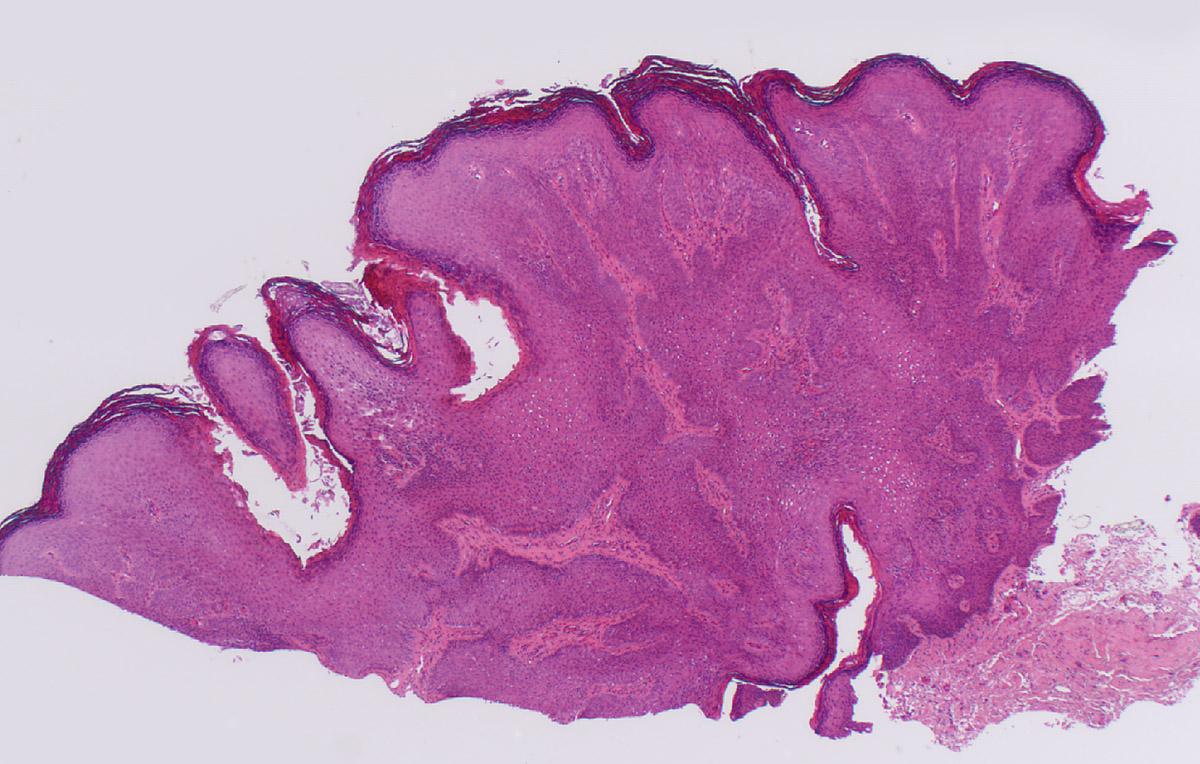 NÁDORY EPIDERMIS
BENIGNÍ
verruca vulgaris
condyloma acuminatum
molluscum contagiosum
seborrhoická keratóza
pseudoepiteliomatózní hyperplazie

MALIGNÍ
solární keratóza
m. Bowen
bowenoidní papulóza
keratoakantom
bazaliom
spinocelulární karcinom
3) MOLLUSCUM CONTAGIOSUM
Etiologie: poxvirus

Klinika:
děti; centrálně vkleslá papule

Mikroskopický obraz:
epidermis rozšířená, invaginovaná
molusková tělíska = eosinofilní inkluze
   v cytoplazmě keratinocytů
NÁDORY EPIDERMIS
BENIGNÍ
verruca vulgaris
condyloma acuminatum
molluscum contagiosum
seborrhoická keratóza
pseudoepiteliomatózní hyperplazie

MALIGNÍ
solární keratóza
m. Bowen
bowenoidní papulóza
keratoakantom
bazaliom
spinocelulární karcinom
4) SEBORRHOICKÁ KERATÓZA
Klinika: 
starší pacienti
hnědavé šupiny/veruky mastného vzhledu

Mikroskopický obraz:
rozšíření epidermis (papilomatóza, akantóza)
bazaloidní keratinocyty
rohové koule (abruptní keratinizace)
hyperpigmentace
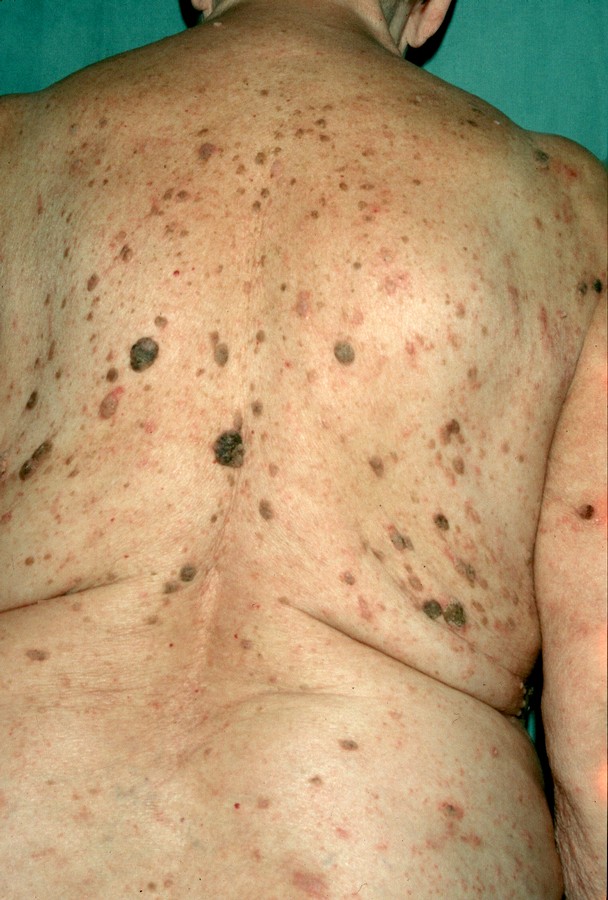 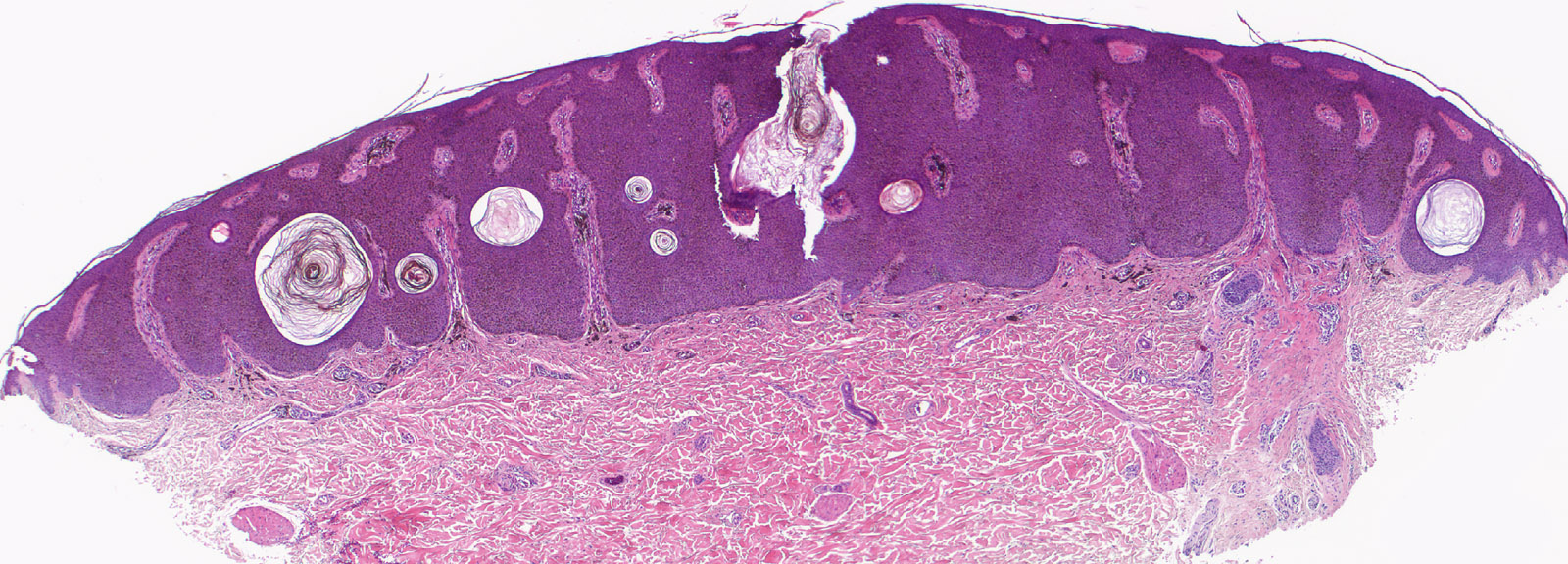 NÁDORY EPIDERMIS
BENIGNÍ
verruca vulgaris
condyloma acuminatum
molluscum contagiosum
seborrhoická keratóza
pseudoepiteliomatózní hyperplazie

MALIGNÍ
solární keratóza
m. Bowen
bowenoidní papulóza
keratoakantom
bazaliom
spinocelulární karcinom
5) PSEUDOEPITELIOMATÓZNÍ HYPERPLAZIE
Etiologie: chronická iritace (píštěle, ulcerace, stomie…)

Klinika: vyvýšené okrsky v okolí píštělí apod.

Mikroskopický obraz:
rozšíření epidermis
mitózy +    X    atypie -
léze v okolí (ulcerace, granulační tkáň..)
NÁDORY EPIDERMIS
BENIGNÍ
verruca vulgaris
condyloma acuminatum
molluscum contagiosum
seborrhoická keratóza
pseudoepiteliomatózní hyperplazie

MALIGNÍ
solární keratóza
m. Bowen
bowenoidní papulóza
keratoakantom
bazaliom
spinocelulární karcinom
MALIGNÍ NÁDORY EPIDERMIS
1) SOLÁRNÍ KERATÓZA
= dysplastické změny epidermis na sluncem poškozené kůži

Klinika: šupinaté erytematózní plaky

Mikroskopický obraz:
solární elastóza
dysplazie bazálních keratinocytů přecházející na folikulární infundibula
„bowenoidní“ – dysplazie v celé šíři epidermis
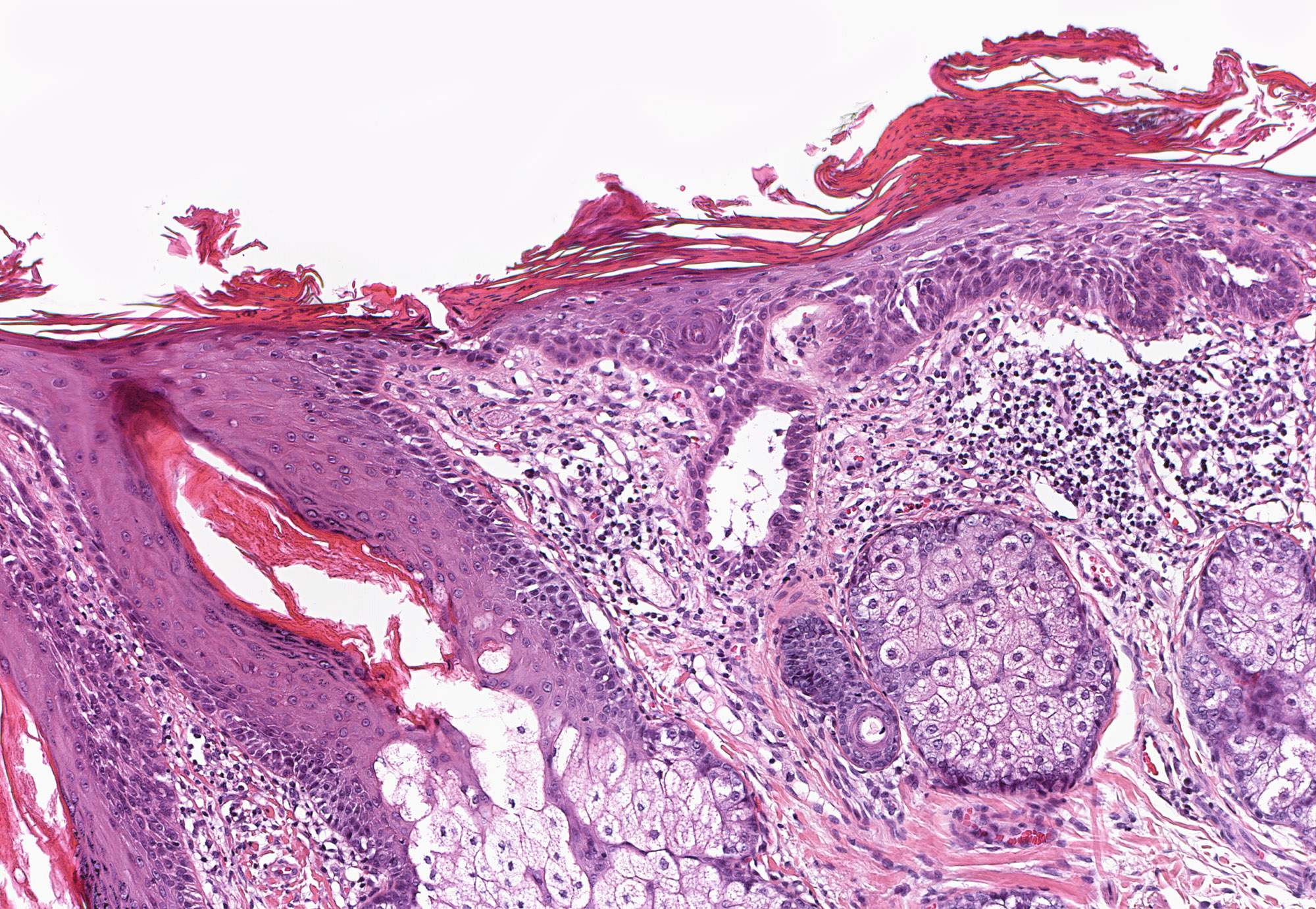 NÁDORY EPIDERMIS
BENIGNÍ
verruca vulgaris
condyloma acuminatum
molluscum contagiosum
seborrhoická keratóza
pseudoepiteliomatózní hyperplazie

MALIGNÍ
solární keratóza
m. Bowen
bowenoidní papulóza
keratoakantom
bazaliom
spinocelulární karcinom
2) MORBUS BOWEN
= dysplazie celé šíře epidermis mimo insolační oblasti (=> CA in situ)

Klinika: erytematózní ložiska (např. erytroplasia Queyrat)

Mikroskopický obraz:
rozšíření epidermis (akantóza)
v celé šíři nahrazena dysplastickými keratinocyty (atypie, hyperchromazie, atypické mitózy…)
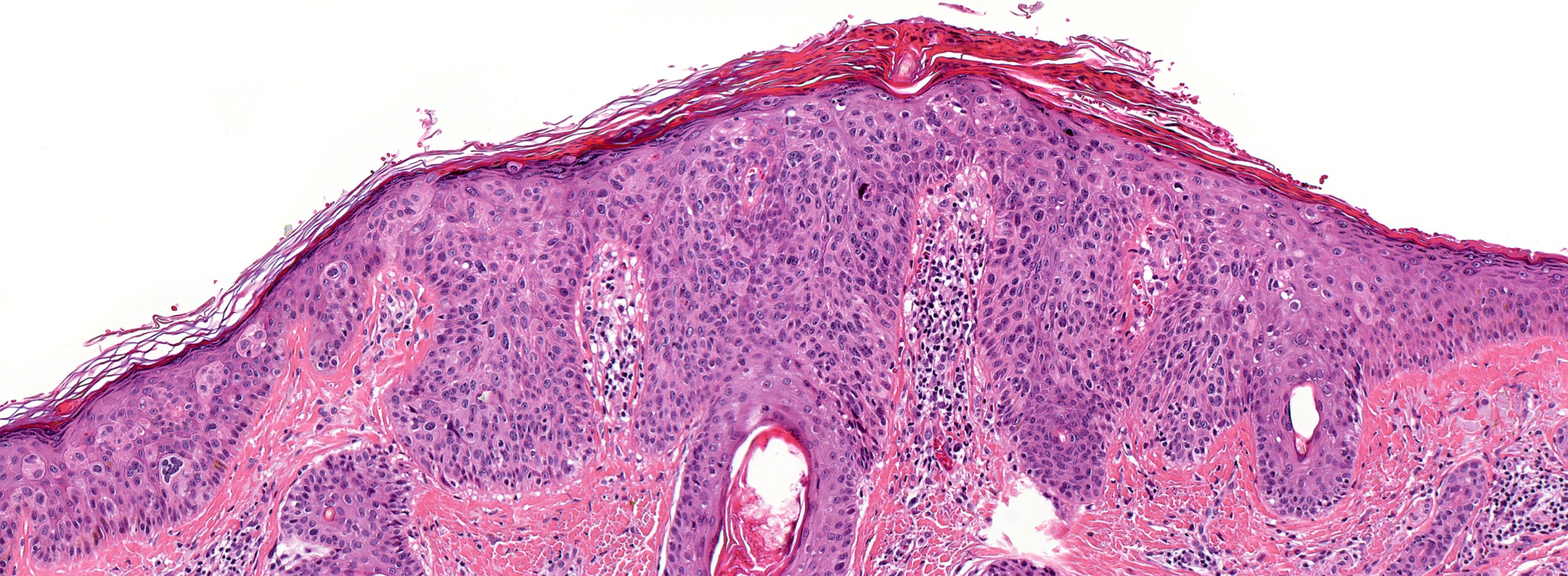 NÁDORY EPIDERMIS
BENIGNÍ
verruca vulgaris
condyloma acuminatum
molluscum contagiosum
seborrhoická keratóza
pseudoepiteliomatózní hyperplazie

MALIGNÍ
solární keratóza
m. Bowen
bowenoidní papulóza
keratoakantom
bazaliom
spinocelulární karcinom
3) BOWENOIDNÍ PAPULÓZA
= CA in situ na genitálu, asociovaný s HPV

Klinika:
vícečetné papule vzhledu v. vulgaris
obvykle neprogredují, i spontánně regredují

Mikroskopický obraz:
rozšíření epidermis
atypické keratinocyty
NÁDORY EPIDERMIS
BENIGNÍ
verruca vulgaris
condyloma acuminatum
molluscum contagiosum
seborrhoická keratóza
pseudoepiteliomatózní hyperplazie

MALIGNÍ
solární keratóza
m. Bowen
bowenoidní papulóza
keratoakantom
bazaliom
spinocelulární karcinom
4) KERATOAKANTOM
Klinika:
starší pacienti
knoflíkovitý útvar s hyperkeratózou v centru
rychlý růst během několika měsíců, pak regrese

Mikroskopický obraz:
kráter vyplněný keratinem
epitel dlaždicový, atypický, mitoticky aktivní
ve spodině zánět, někdy i infiltrativní růst
NÁDORY EPIDERMIS
BENIGNÍ
verruca vulgaris
condyloma acuminatum
molluscum contagiosum
seborrhoická keratóza
pseudoepiteliomatózní hyperplazie

MALIGNÍ
solární keratóza
m. Bowen
bowenoidní papulóza
keratoakantom
bazaliom
spinocelulární karcinom
5) BAZALIOM (basocelulární ca)
= nádor z bb. napodobujících str. basale 

Klinika:
insolační oblasti
starší pacienti
plaky, noduly, ulcerace

nemetastazuje 
lokální recidivy časté
destruktivní růst (vč. kosti)
BAZALIOM (basocelulární karcinom)
Mikroskopický obraz: 
bazaloidní bb.
palisádování v periferii čepů 
retrakční artefakt (odtržení čepů od stromatu)
mitózy

různé typy, neliší se prognózou:
superficiální  - anastomozující síť
infiltrující (morphea-like):  drobné čepy, fibróza
nodulární (solidní) – větší hnízda
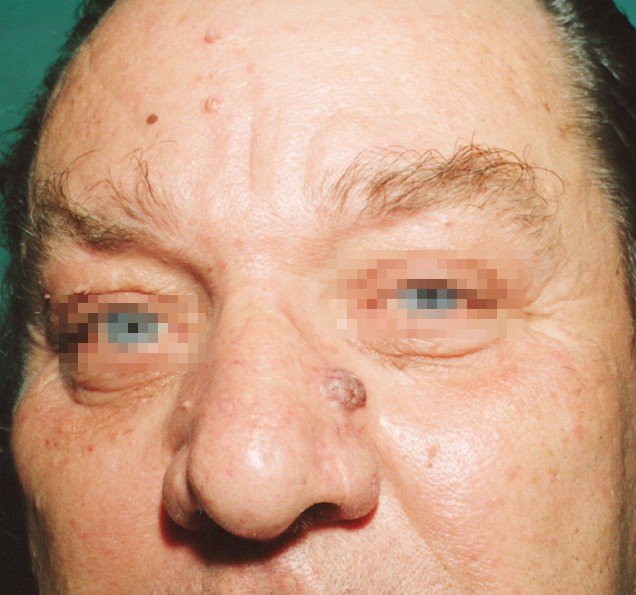 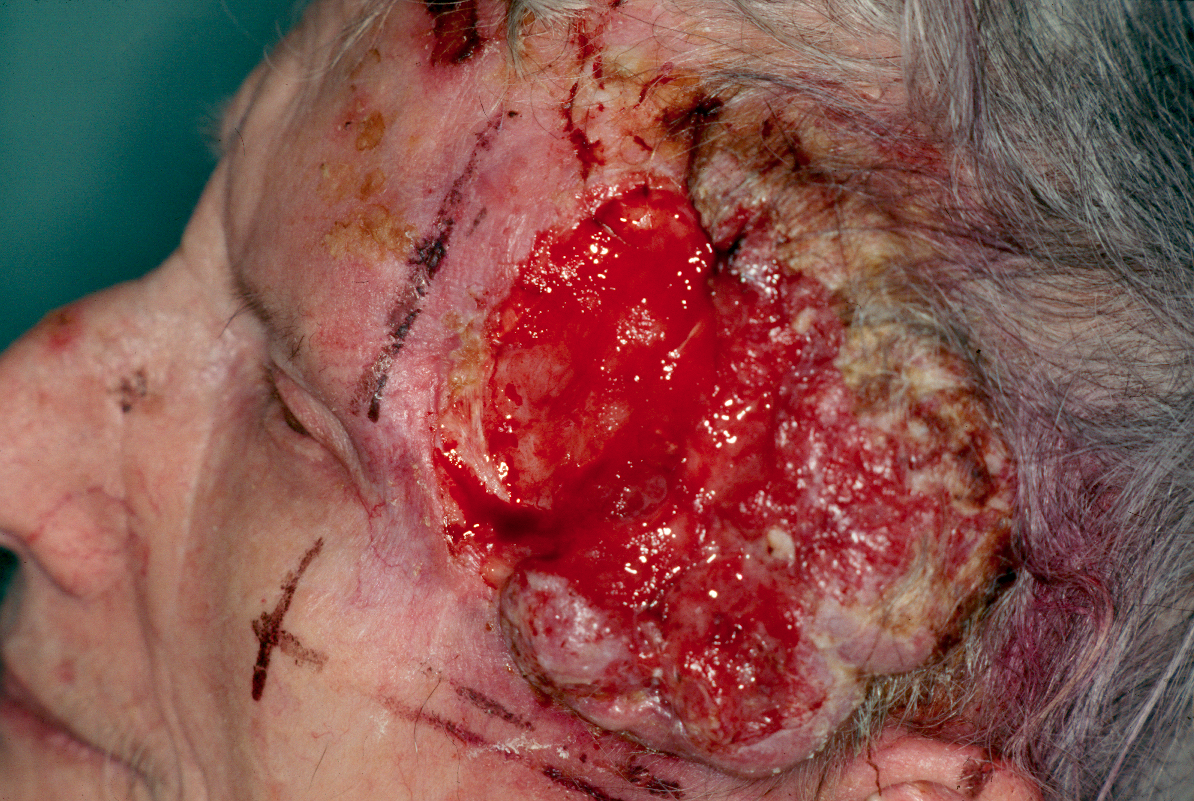 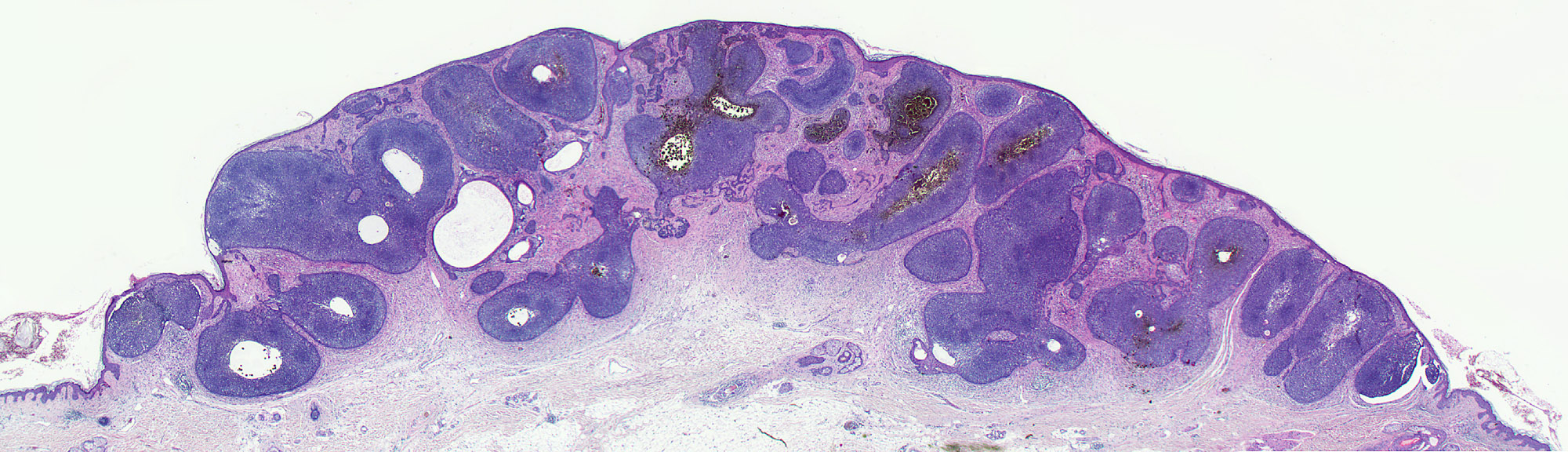 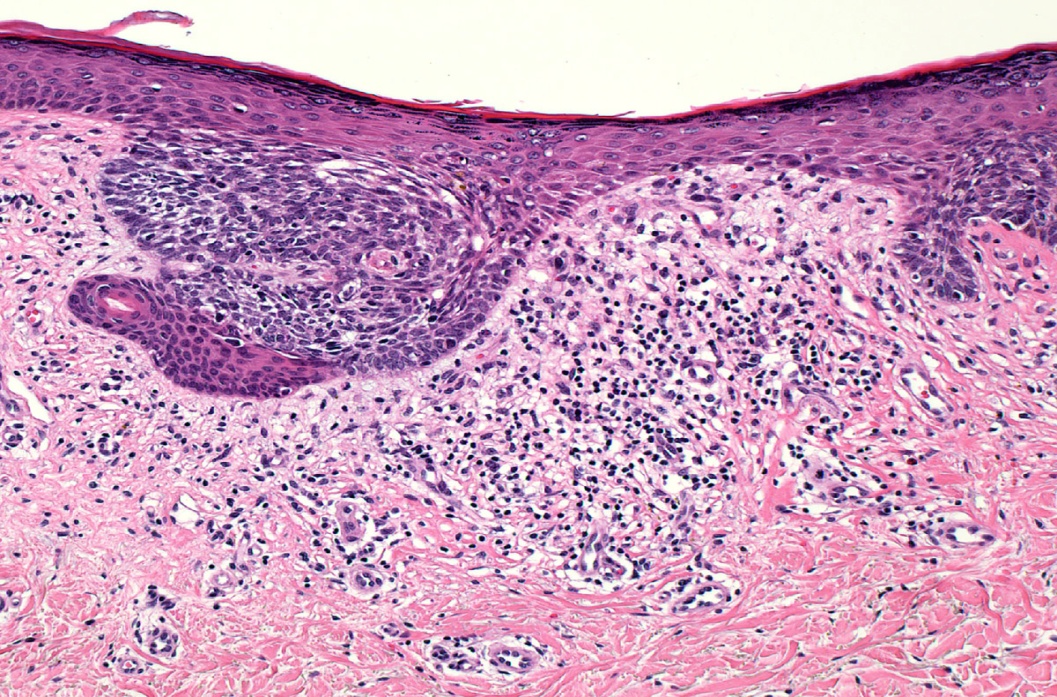 NÁDORY EPIDERMIS
BENIGNÍ
verruca vulgaris
condyloma acuminatum
molluscum contagiosum
seborrhoická keratóza
pseudoepiteliomatózní hyperplazie

MALIGNÍ
solární keratóza
m. Bowen
bowenoidní papulóza
keratoakantom
bazaliom
spinocelulární karcinom
6) SPINALIOM (spinocelulární ca)
= nádor z bb. typu stratum spinosum

Etiologie:
záření (UV, rtg)
chemické látky (arsen)
chronický zánět (osteomyelitis…)

Klinika:
uzly, ulcerace
lokálně destruktivní, recidivující
metastázy výjimečné (LU)
SPINALIOM (spinocelulární karcinom)
Mikroskopický obraz:
infiltrativní růst (hnízda, čepy)
bb. typu stratum spinosum 
intercelulární můstky (tonofilamenta)
rohovění (rohové perly či monocelulární)

Zvl. typ: VERUKÓZNÍ KARCINOM
velmi dobře diferencovaný
podobný veruce
růst do hloubky formou invaginace
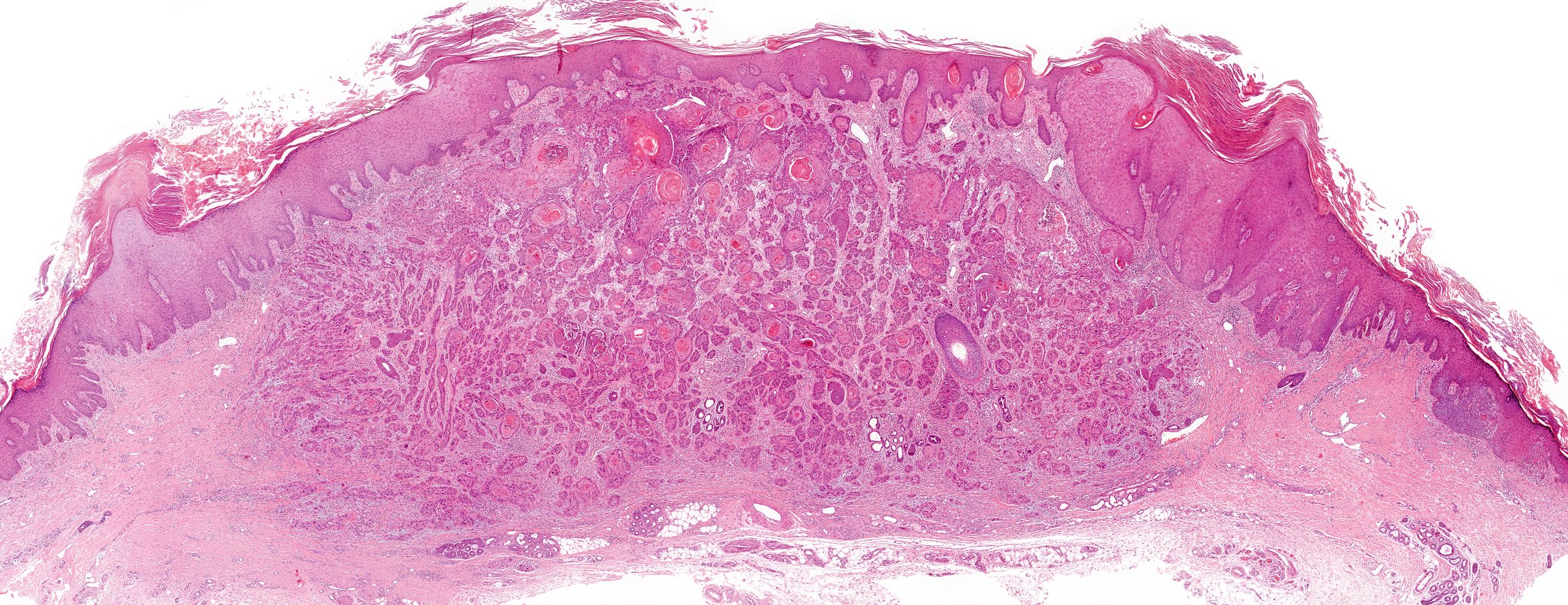 II.  NÁDORY KOŽNÍCH ADNEX
= pestrá skupina nádorů odvozených od pilosebaceózní jednotky (trichoepiteliom, trichoblastom, trichofolikulom, pilomatrixom, sebaceózní adenom…) nebo od potních žlázek (hidradenom, porom, syringom…)

Většinou jsou benigní, vzácné jsou maligní protějšky (tricholemální karcinom, sebaceózní karcinom…)

Mnohočetný výskyt u dědičných syndromů.
III.  MEZENCHYMOVÉ NÁDORY
DERMATOFIBROM (fibrózní histiocytom)
DFSP (dermatofibrosarcoma protuberans)
HEMANGIOMY (kapilární h., pyogenní granulom, bacilární angiomatóza, n. flammeus)    
ANGIOSARKOMY (Kaposiho sarkom,  angiosarkom)
III.  MEZENCHYMOVÉ NÁDORY
DERMATOFIBROM (fibrózní histiocytom)
DFSP (dermatofibrosarcoma protuberans)
HEMANGIOMY (kapilární h., pyogenní granulom, bacilární angiomatóza, n. flammeus)    
ANGIOSARKOMY (Kaposiho sarkom,  angiosarkom)
1) DERMATOFIBROM
Klinika:
uzlík (čočice)

Mikroskopický obraz:
rohožovité uspořádání (storiformní)
protáhlé bb. (fibroblasty, histiocyty)
epidermální indukce (akantóza, hyperpigmentace bazální vrstvy)
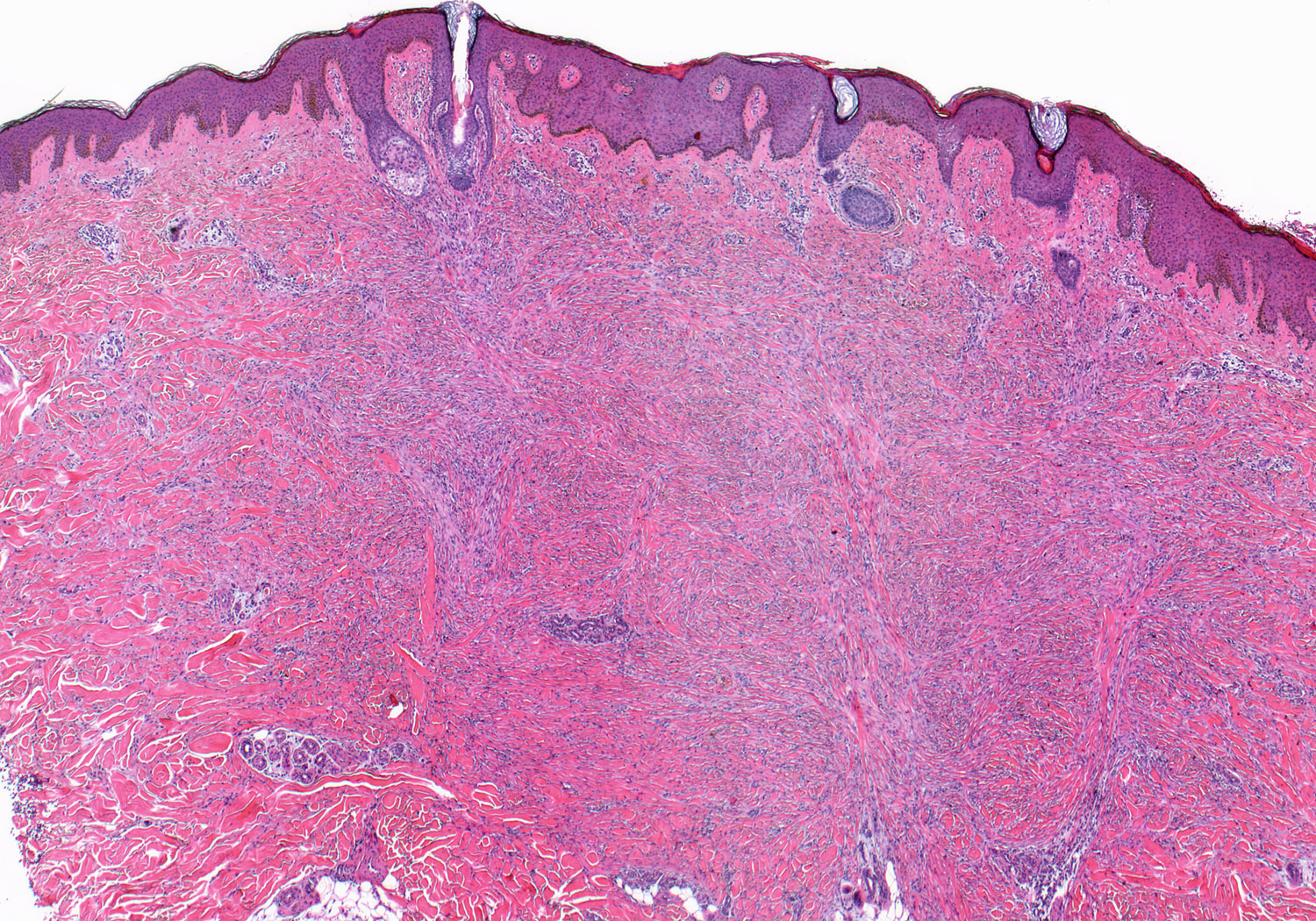 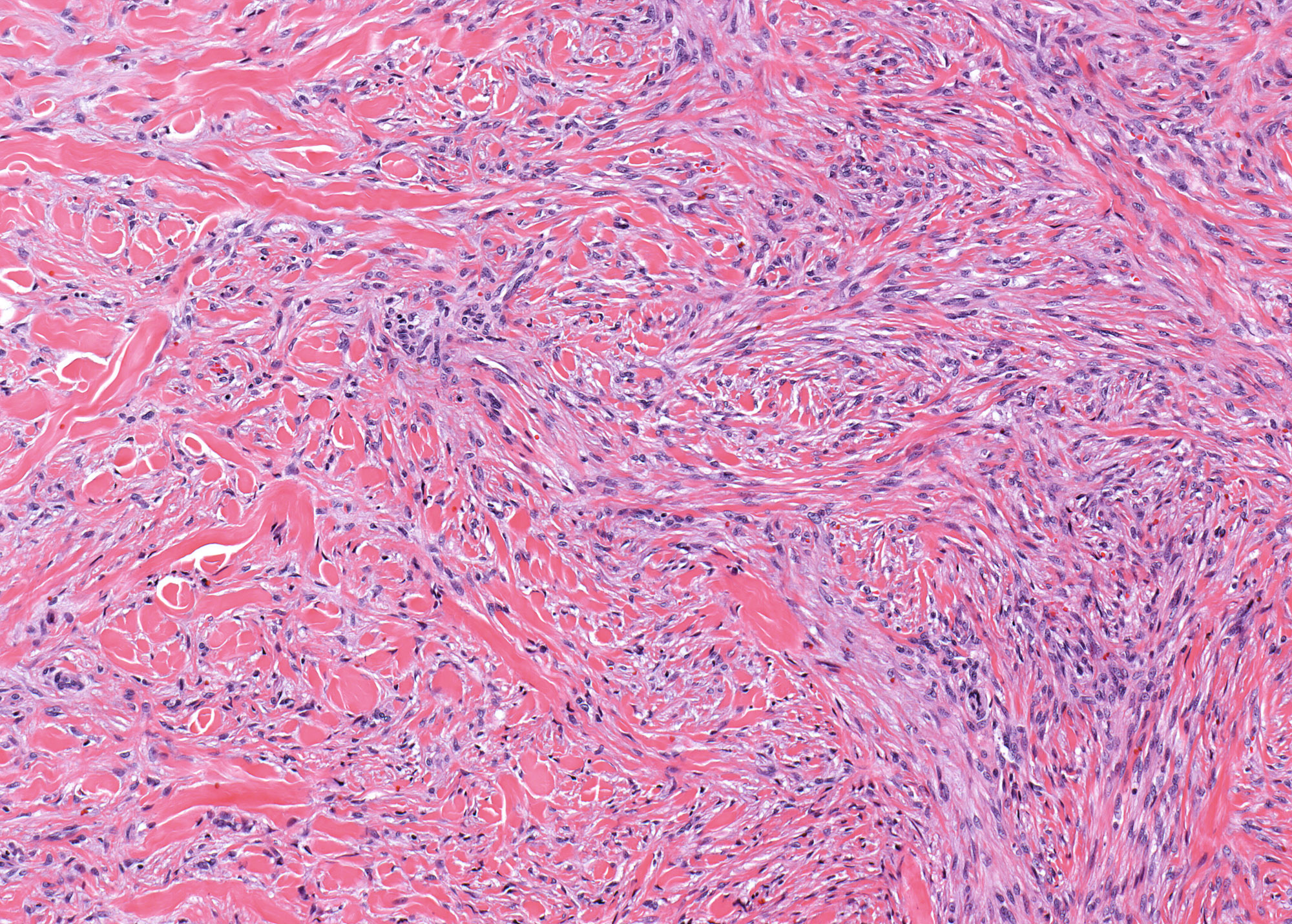 MEZENCHYMOVÉ NÁDORY
DERMATOFIBROM (fibrózní histiocytom)
DFSP (dermatofibrosarcoma protuberans)
HEMANGIOMY (kapilární h., pyogenní granulom, bacilární angiomatóza, n. flammeus)    
ANGIOSARKOMY (Kaposiho sarkom,  angiosarkom)
2) DFSP (dermatofibrosarcoma protuberans)
Klinika:
low grade sarkom => časté recidivy, metastazuje vzácně

Mikroskopický obraz:
storiformní (podobný DF)
vřetenité bb. vcelku pravidelné
mitózy, vč. atypických
velký rozsah – až do podkoží
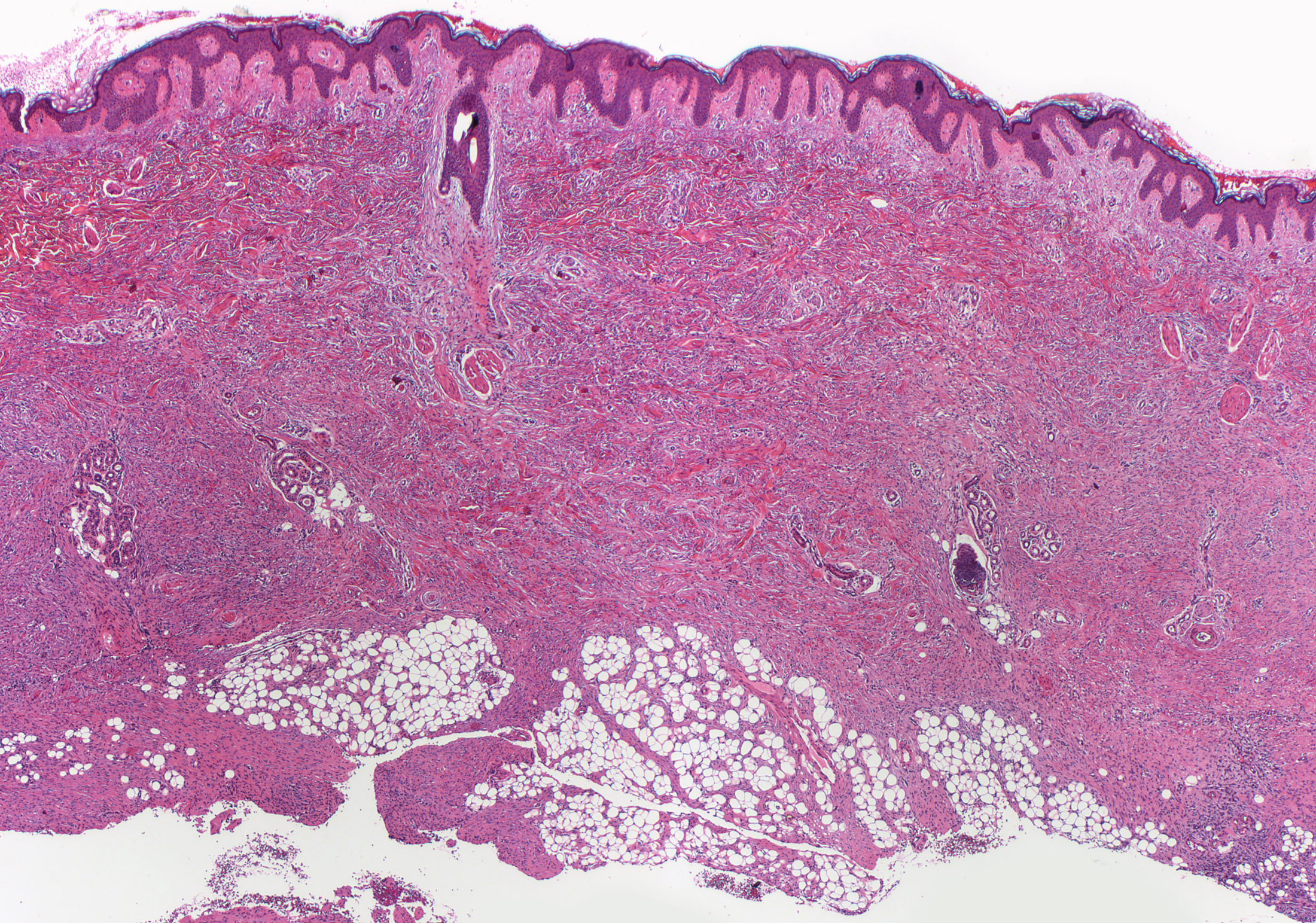 MEZENCHYMOVÉ NÁDORY
DERMATOFIBROM (fibrózní histiocytom)
DFSP (dermatofibrosarcoma protuberans)
HEMANGIOMY (kapilární h., pyogenní granulom, bacilární angiomatóza, n. flammeus)    
ANGIOSARKOMY (Kaposiho sarkom,  angiosarkom)
3) HEMANGIOMY
a) KAPILÁRNÍ HEMANGIOM
drobné tenkostěnné kapiláry
neluminizované endotelie

b) PYOGENNÍ GRANULOM 
lobulárně uspořádaný kapilární hemangiom
zánět, ulcerace povrchu
často reaktivní (trauma, gravidita…)
HEMANGIOMY
c) BACILÁRNÍ ANGIOMATÓZA
bakteriální původ (Bartonella henselae)

Klinika:
imunokompromitovaní pacienti (HIV+)
angiomatózní papule

Mikroskopický obraz:
hemangiom + shluky bakterií + zánět
stříbření dle Warthin-Starryho (WS)
HEMANGIOMY
d) NEVUS FLAMMEUS („oheň“)
vrozená forma na velké ploše

e) ANGIOMATÓZA
 arteriovenózní (přívodné aa. + kapiláry + odvodné vv.)
 venózní (tenkostěnné prostory ve vazivu, tuku i hlouběji)
Komplikace: 
deformity
přetížení srdce (levopravý zkrat)
III.  MEZENCHYMOVÉ NÁDORY
DERMATOFIBROM (fibrózní histiocytom)
DFSP (dermatofibrosarcoma protuberans)
HEMANGIOMY (kapilární h., pyogenní granulom, bacilární angiomatóza, n. flammeus)    
ANGIOSARKOMY (Kaposiho sarkom,  angiosarkom)
4) MALIGNÍ NÁDORY CÉV
a) KAPOSIHO SARKOM

Klinika: 
imunokompromitovaní pacienti (HHV-8)
sporadicky u starých mužů bez imunosuprese
skrvny („modřina“)        plaky       uzly

Mikroskopický obraz:
proliferace cév (tenkostěnné, nepravidelné)
„promontory sign“ – proliferace kolem prexistujících cév
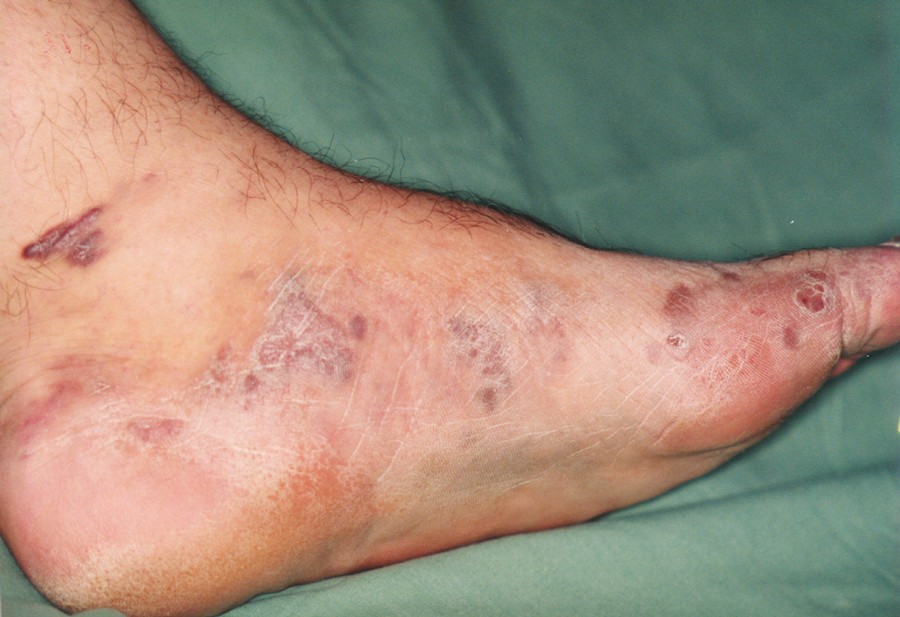 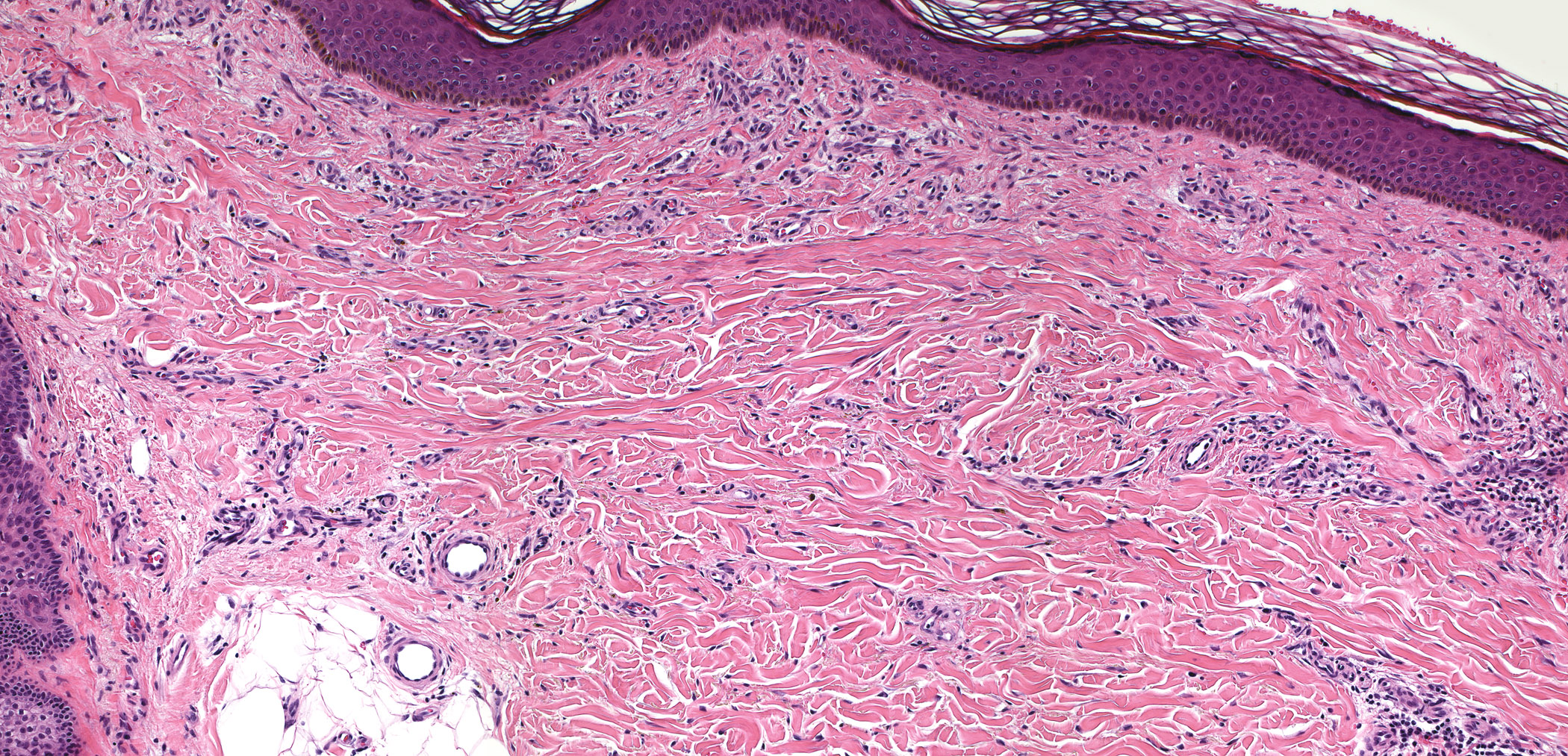 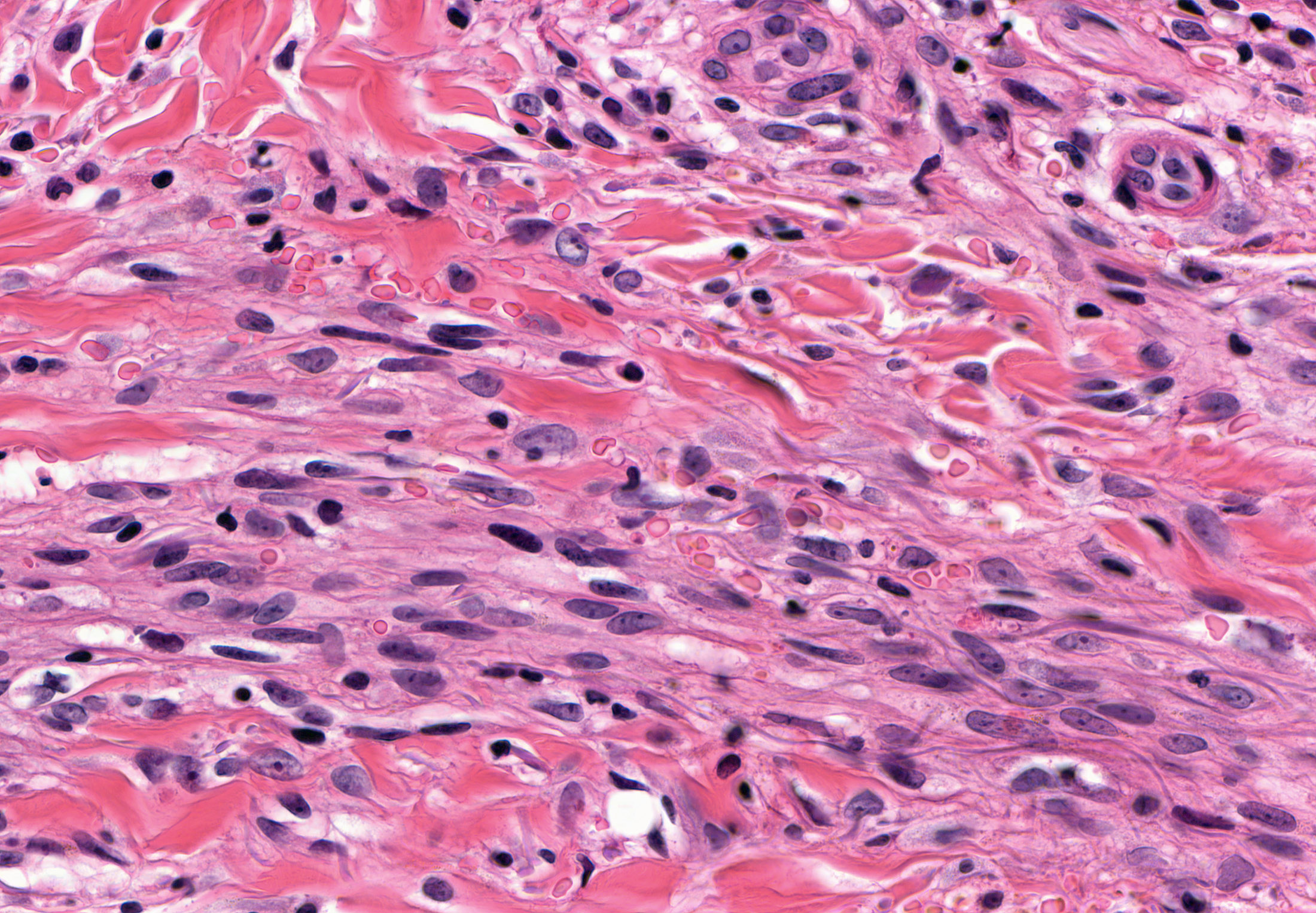 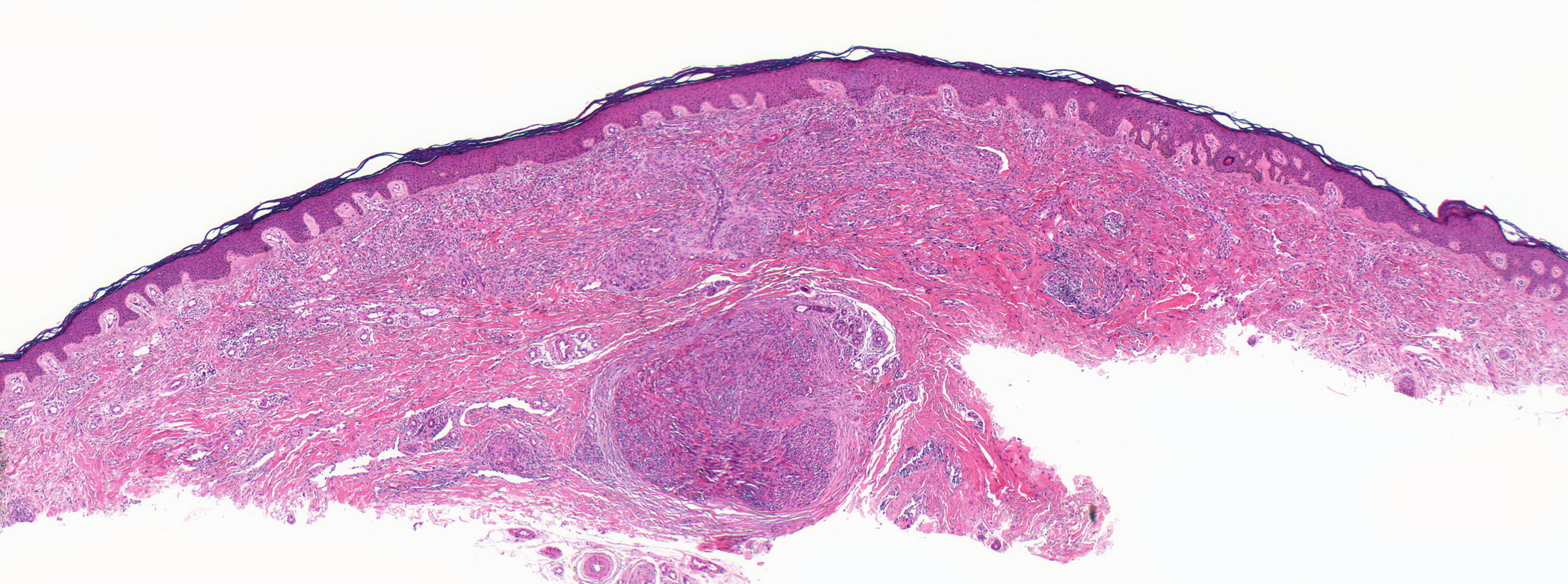 MALIGNÍ NÁDORY CÉV
b) ANGIOSARKOM

Klinika:
pacienti s chronickou lymfostázou (lymfedém)
ozáření
obraz hematomu, později tumor, ulcerace

Mikroskopický obraz:
atypické endotelie
infiltrativní růst (tvorba lumin nebo solidní)
CD31+, CD34+, f.VIII+
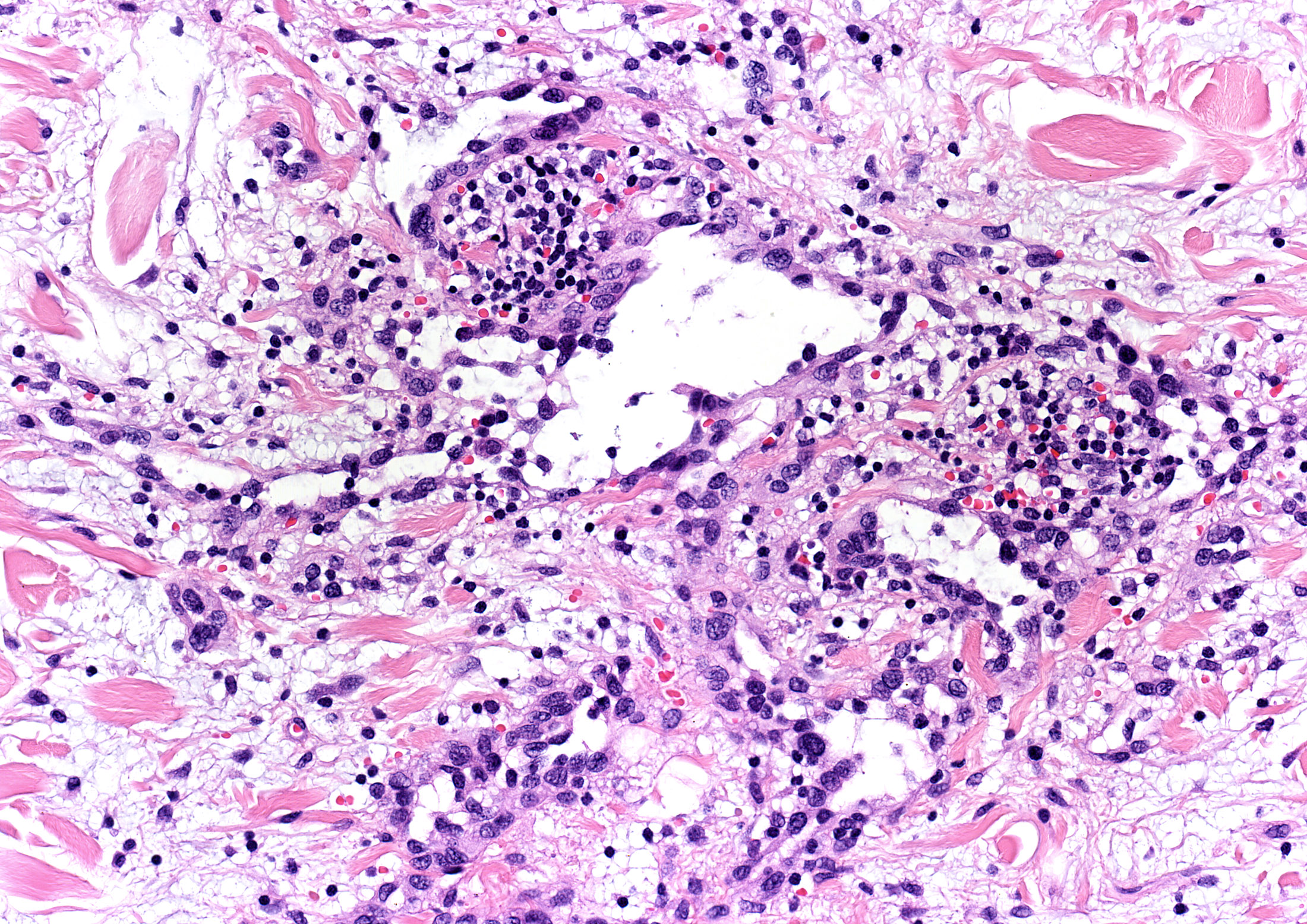 IV. NÁDORY BB. IMUNITNÍHO       SYSTÉMU
KOŽNÍ LYMFOMY (lymfocyty)

HISTIOCYTOSIS X  (Langerhansovy bb.)

URTICARIA PIGMENTOSA (mastocyty)
KOŽNÍ LYMFOMY
A) MYCOSIS FUNGOIDES

Klinika: patch stage         plaque stage      tumor stage

Mikroskopický obraz:
časná MF:  nespecifická, nelze rozpoznat od ekzému apod.
pokročilá MF:  epidermotropismus
                           atypické lymfocyty (T)
                           Pautrierovy mikroabscesy
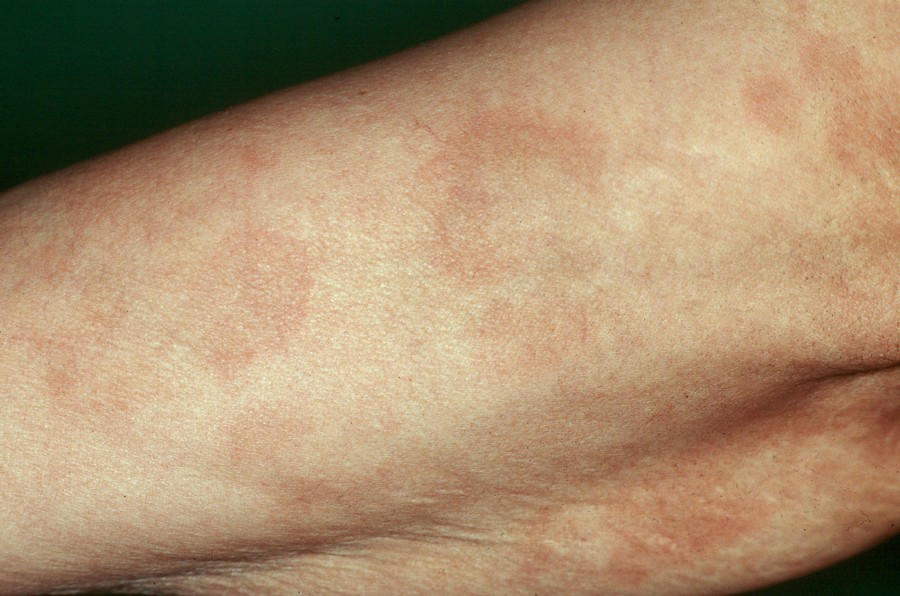 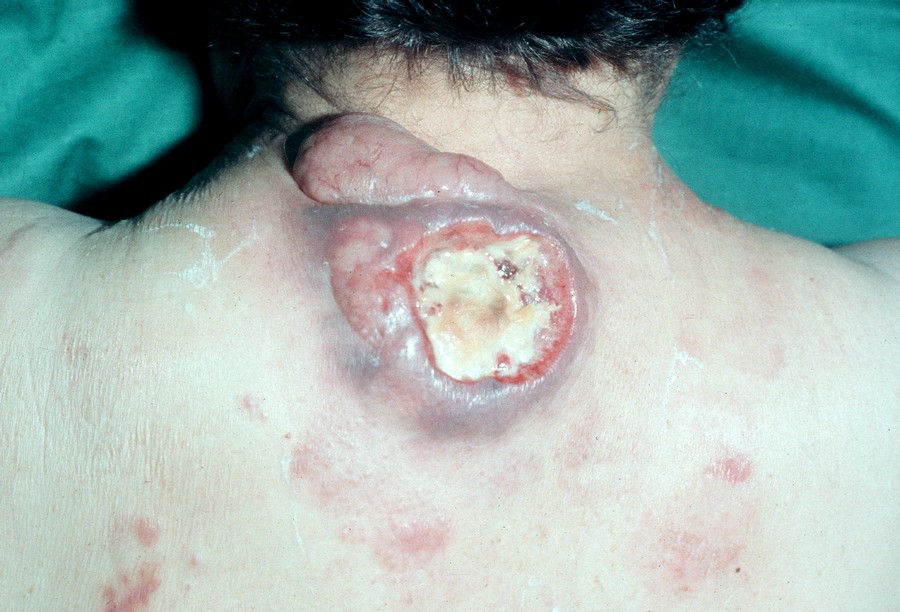 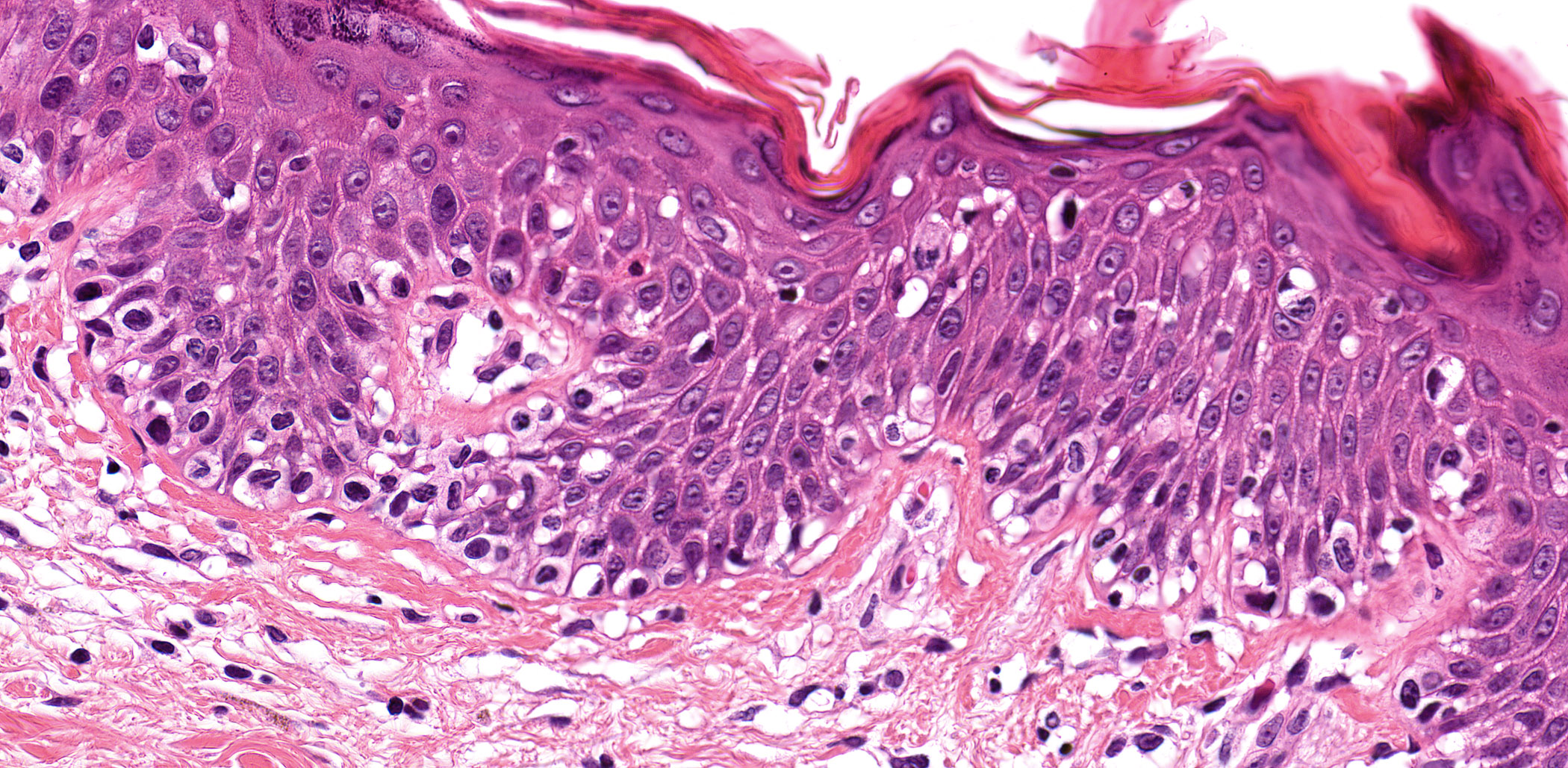 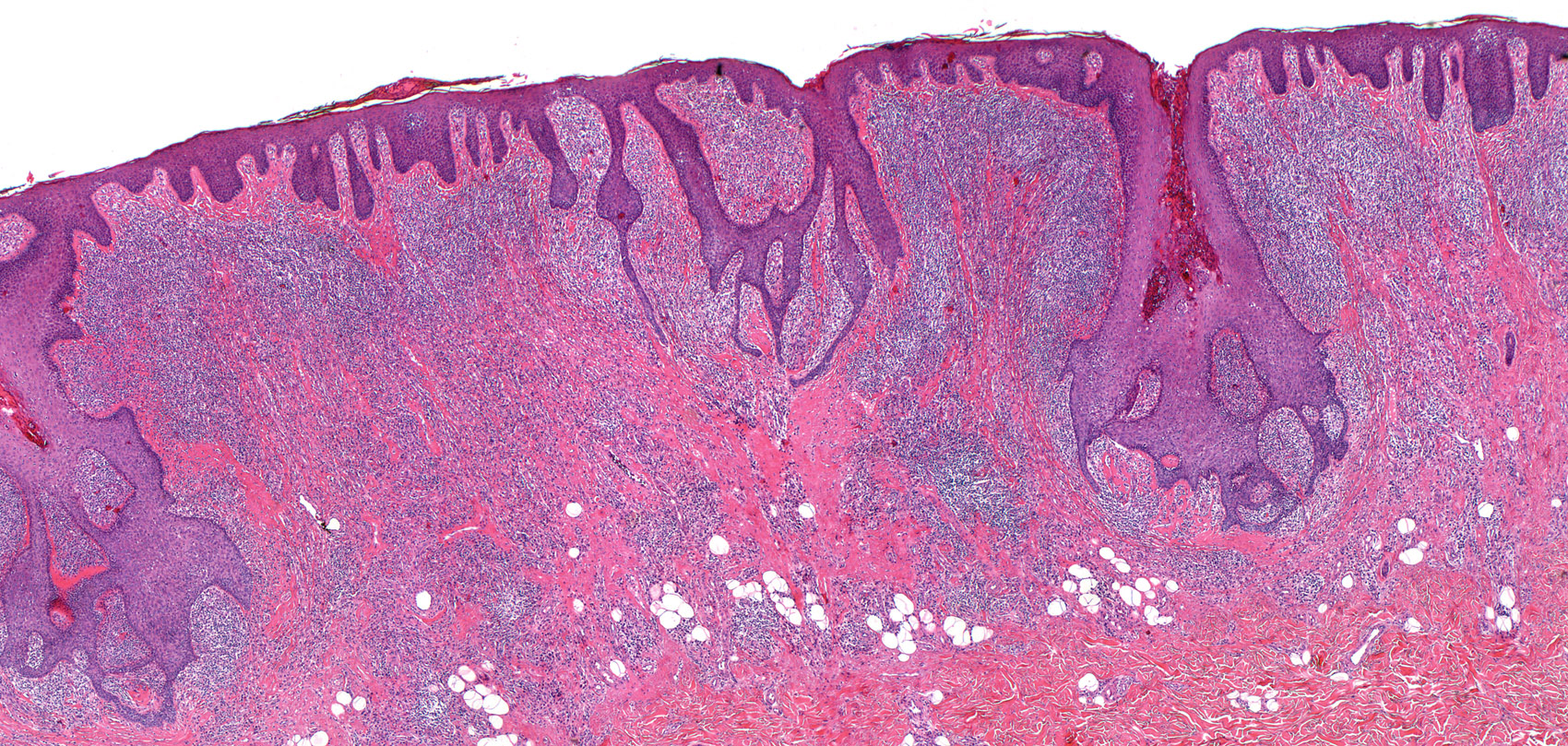 KOŽNÍ LYMFOMY
B) SÉZARYHO SYNDROM
= leukemická varianta MF, špatná prognóza

C) CD30+ LYMFOMY
lymfomatoidní papulóza
ALCL

(D) PSEUDOLYMFOM (B,T)
reaktivní (poštípání hmyzem, borrelióza…)
obvykle regreduje
V.  MELANOCYTÁRNÍ NÁDORY
A) HYPERPIGMENTACE  EPIDERMIS
pihy (ephelides)
skvrny cafe au lait
melasma, chloasma
hyperpigmentace při m. Addison

B) MELANOCYTÁRNÍ NÉVY
lentigo simplex, lentigo solaris
běžné získané névy: junkční, smíšený, intradermální
zvláštní typy névů (halo n., kongenitální n., dysplastický n., Spitzové n.)
MELANOCYTÁRNÍ NÁDORY
C) DERMÁLNÍ MELANOCYTÓZY
modrý névus (běžný nebo celulární)

D) MALIGNÍ MELANOM
lentigo maligna / lentigo maligna melanoma (LM/LMM)
melanoma in situ / superficiálně se šířící melanom (SSM)
nodulární melanom (NM)
akrolentiginózní melanom
A) HYPERPIGMENTACE EPIDERMIS
- melanocyty nejsou zmnožené, pouze   produkují více melaninu než okolí 
   (hormonální stimulace apod.)  

- hyperpigmentace bazální vrstvy
B) MELANOCYTÁRNÍ NÉVY
Podkladem je zmnožení benigních melanocytů:

lentiginózní hyperplazie (lentigo simplex, solaris)

tvorba hnízd – podle polohy hnízd:
junkční névus
smíšený névus
intradermální névus

… morfologické kontinuum
Melanocytární névy – morfologické kontinuum
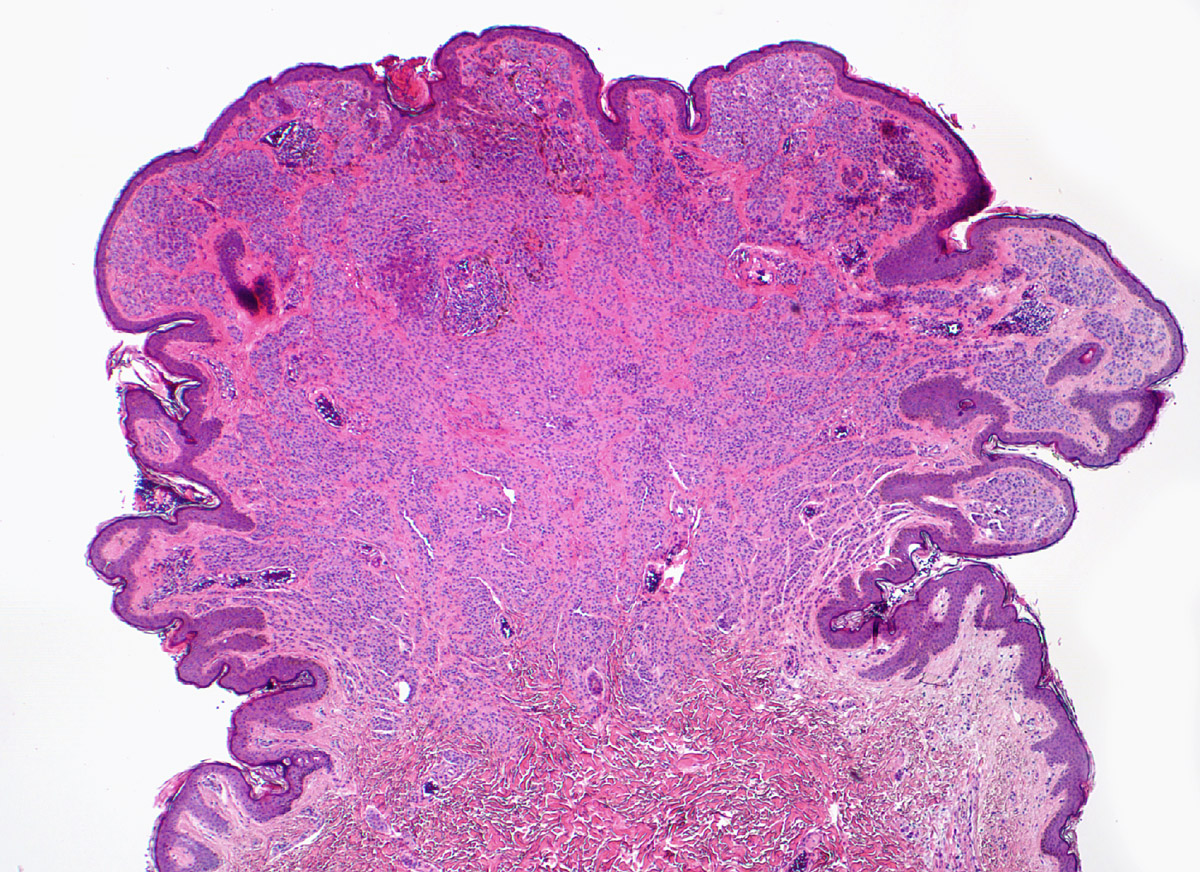 MELANOCYTÁRNÍ NÉVY
Zvláštní typy névů:
halo névus – imunitní reakce proti névu
kongenitální névus
dysplastický névus  - aberantní rysy
Spitzové névus (epiteloidní a vřetenobb. névus)
   - děti, mladiství (dříve „juvenilní melanom“)
   - benigní chování
   - histologicky znepokojivé znaky (mitózy, atypie bb.)
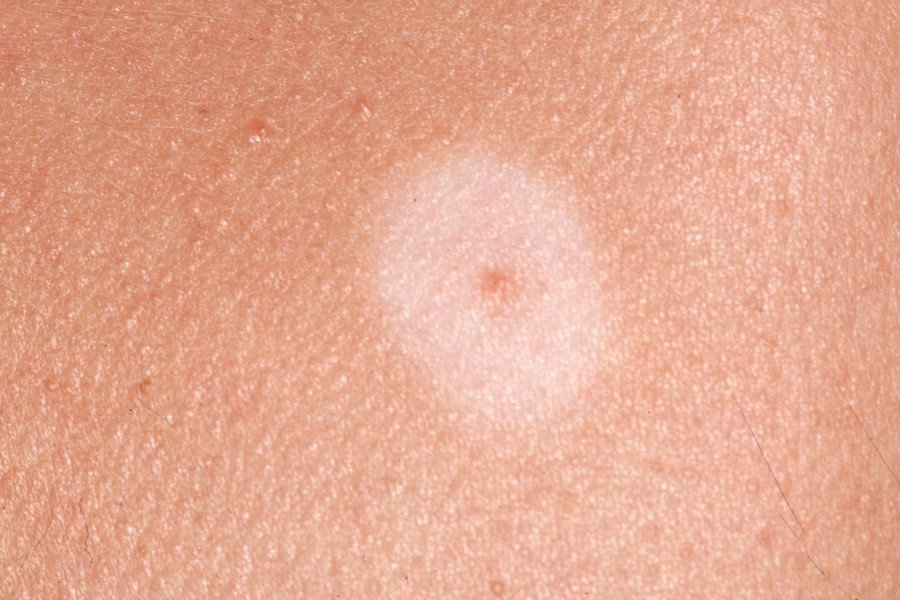 C) DERMÁLNÍ MELANOCYTÓZY
Tvořeny dendritickými melanocyty v dermis.

MODRÝ NÉVUS
modrá skvrna, vel. obvykle do 5 mm
intradermálně nakupené melanocyty
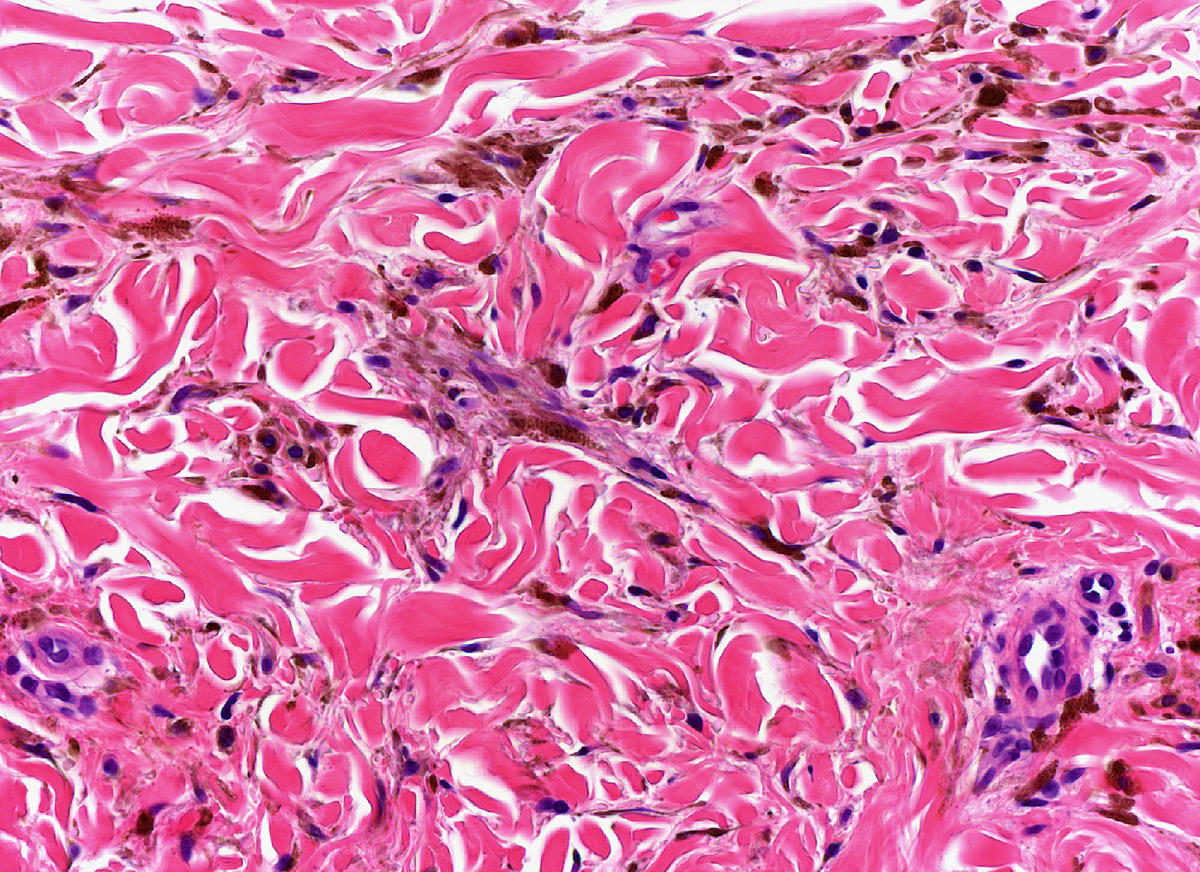 D) MALIGNÍ MELANOM
maligní nádor vycházející z melanocytů
neuroektodermální původ, afinita k CNS

Etiologie:
dispozice (fototyp)
rodinná dispozice
osobní dispozice (syndrom dysplastických névů, kongenitální névus, xeroderma pigmentosum…)
expozice UV záření
MALIGNÍ MELANOM
Klinika: 
nejčastěji osluněné oblasti kůže
i sliznice (jícen, anorektum), oko, měkké tkáně (světlobuněčný sarkom měkkých tkání)

Biologické chování:
jeden z nejmalignějších lidských nádorů
metastázy: kůže, CNS, vnitřní orgány (vč. myokardu…)
MALIGNÍ MELANOM
Makroskopický obraz:              časnější změny
nepravidelné okraje
hyperpigmentace, nepravidelná pigmentace („ostrovy“)
svědění, bolestivost
krvácení, ulcerace
                                             pozdní změny
MALIGNÍ MELANOM
Mikroskopický obraz (obecné znaky):
atypické melanocyty (velká NC, nápadné NCC)
mitotická aktivita
asymetrie
scatter
neostré ohraničení
ulcerace
MALIGNÍ MELANOM
Vývoj MM:
1. intraepidermální růst (LM, melanoma in situ)
2. radiální (horizontální) růstová fáze s invazí do papilární dermis (LMM, SSM)
3. vertikální růstová fáze s invazí do retikulární dermis (pokročilý SSM, NM)
                   X
někdy od začátku vertikální růst (NM)
LENTIGO MALIGNA (LM)LENTIGO MALIGNA MELANOM (LMM)
Klinika: 
sluncem poškozená kůže (nejč. obličej)
starší pacienti
nepravidelná hnědá skvrna

Mikroskopický obraz:
lentiginózní hyperplazie atypických melanocytů v junkci
šíření na adnexa
atrofie epidermis, solární elastóza dermis
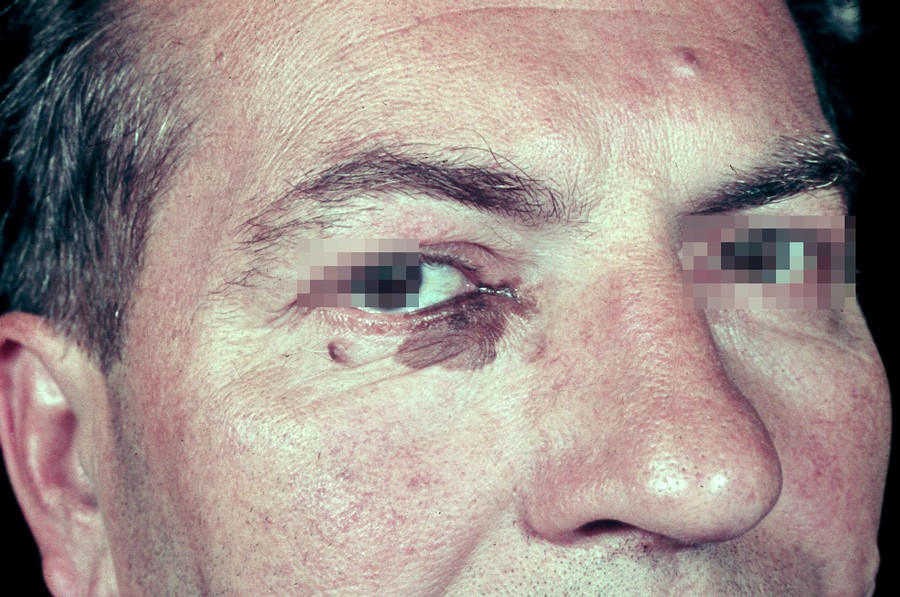 MELANOMA IN SITU/SUPERFICIÁLNĚ SE ŠÍŘÍCÍ MELANOM (SSM)
Klinika:
nepravidelná hnědá skvrna

Mikroskopický obraz:
hnízda atypických melanocytů v oblasti dermoepidermální junkce
šíření do vyšších etáží epidermis (scatter)
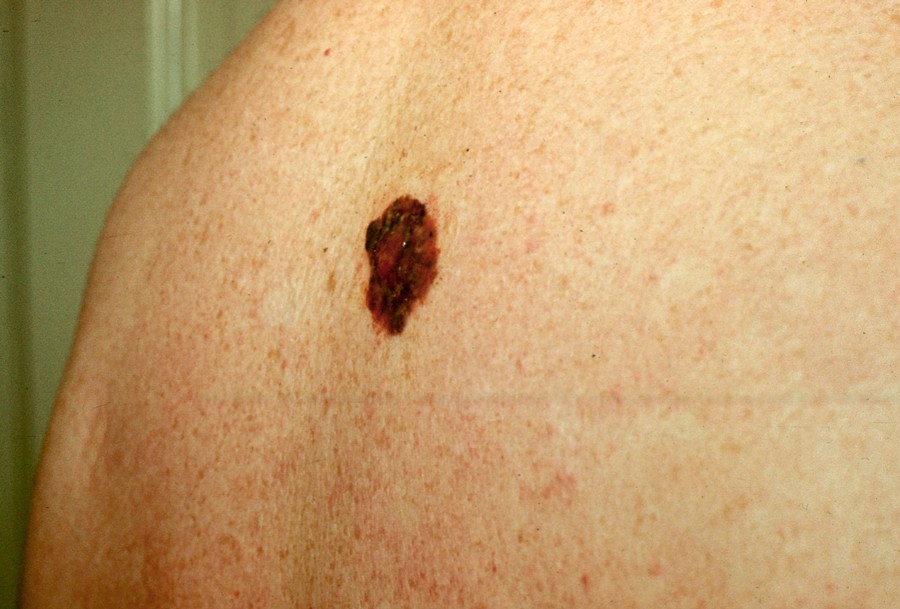 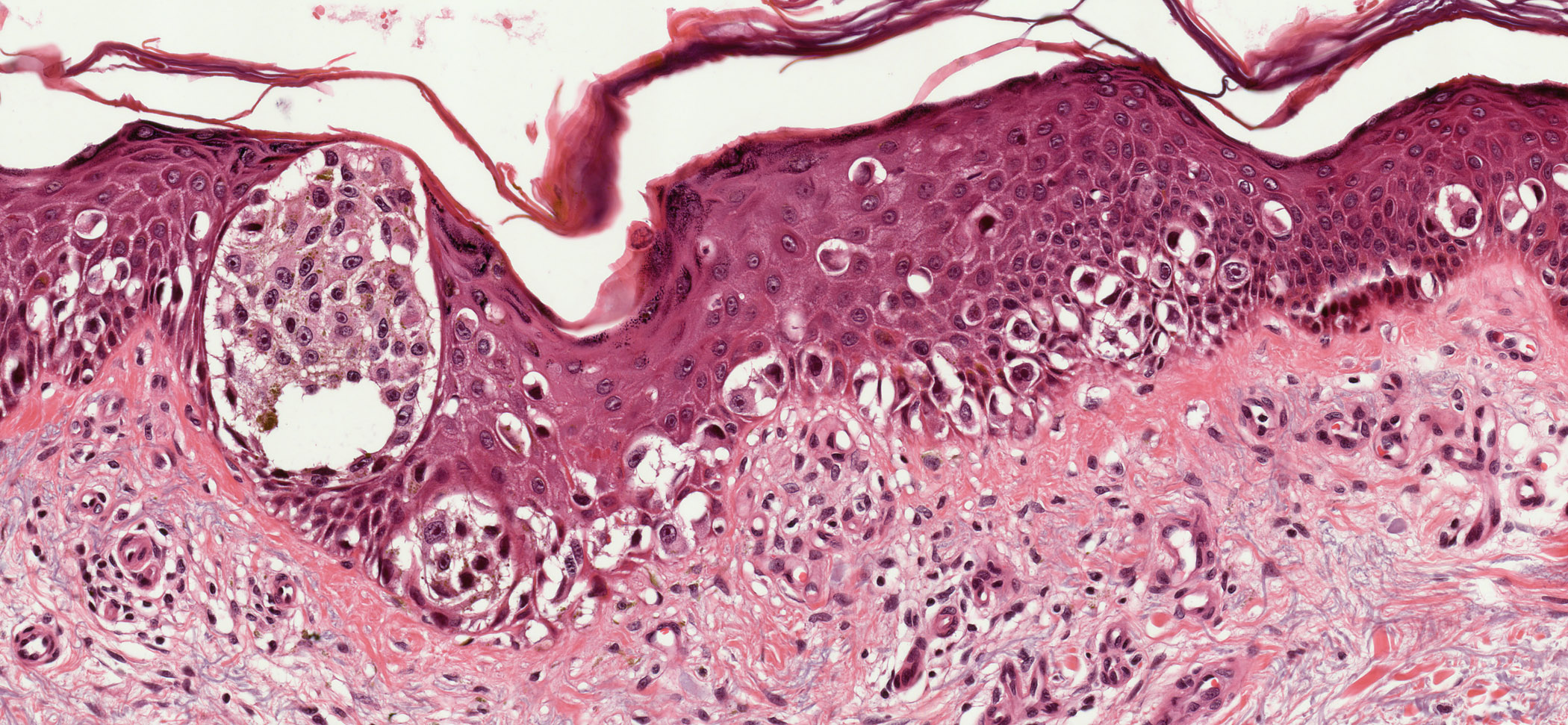 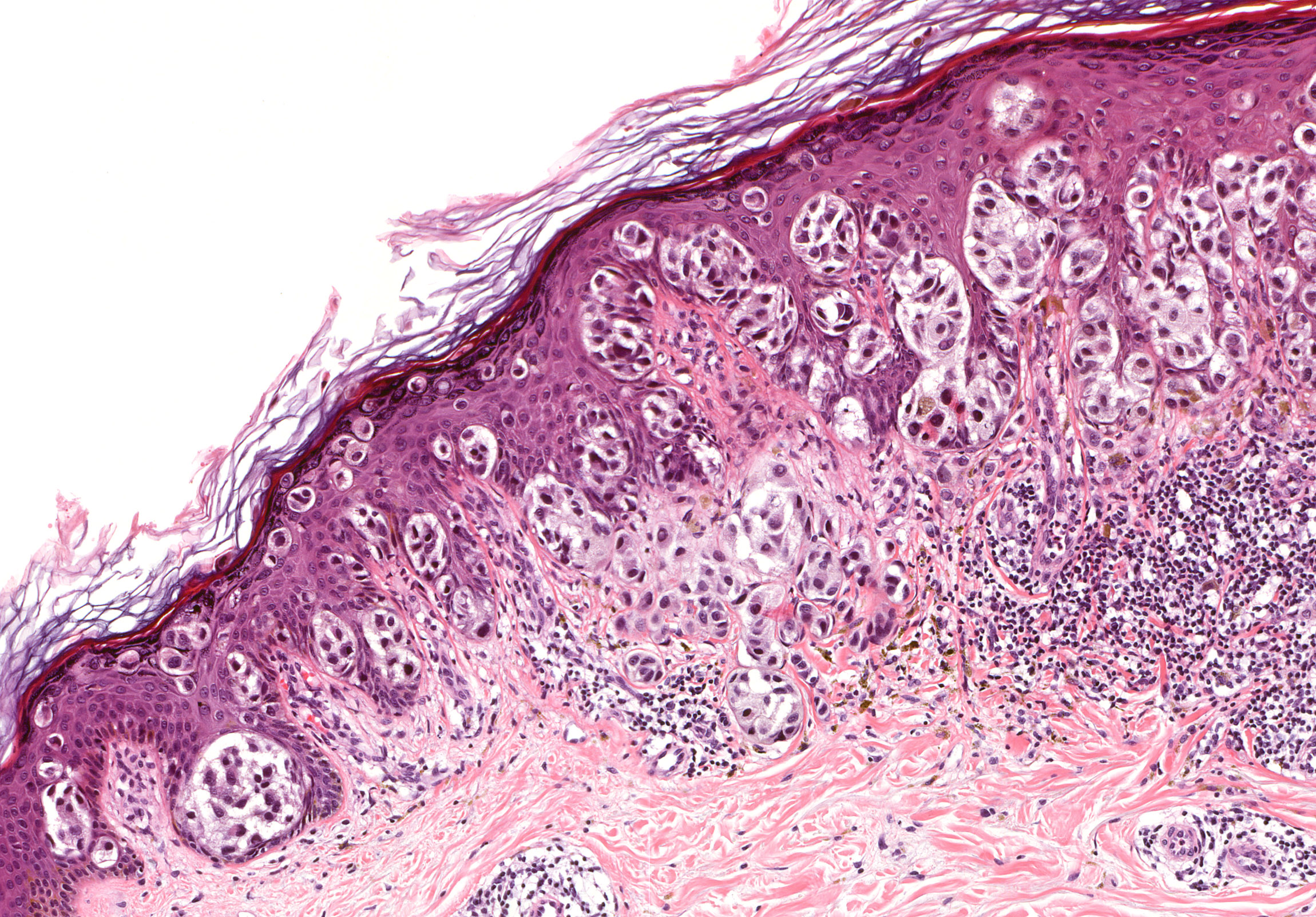 NODULÁRNÍ MELANOM (NM)
vždy invazivní (intradermální)
vždy vertikální růstová fáze
špatná prognóza
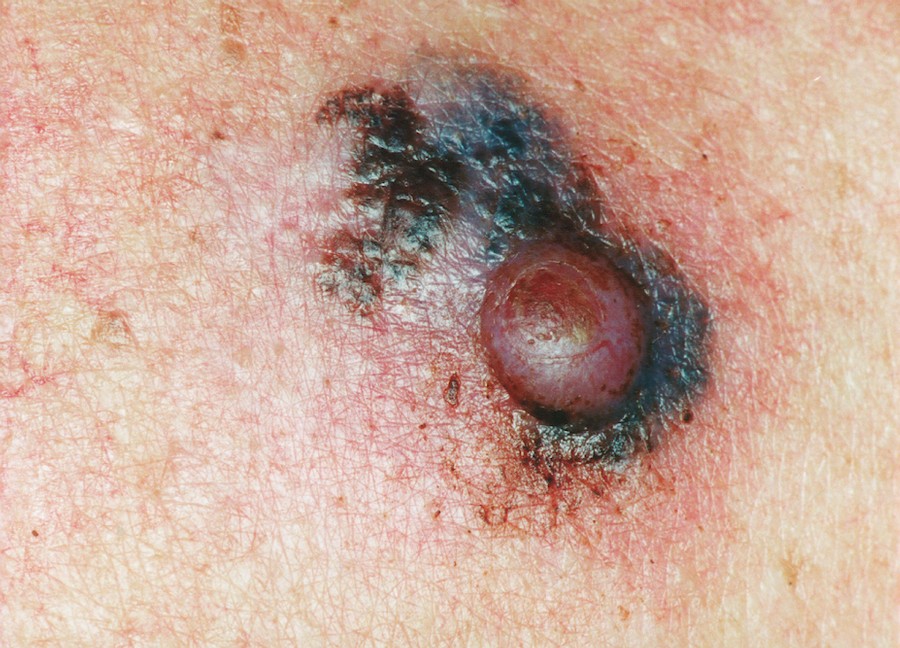 AKROLENTIGINÓZNÍ MELANOM
Klinika:
plosky, dlaně, nehty, sliznice
špatná prognóza

Mikroskopický obraz:
obdobný SSM
DIAGNOSTICKY OBTÍŽNÉ FORMY
AMELANOTICKÝ MELANOM

SPITZOIDNÍ MELANOM

NÉVOIDNÍ MELANOM (MINIMAL DEVIATION MELANOMA)

DESMOPLASTICKÝ MELANOM
PROGNÓZA MALIGNÍHO MELANOMU
1) korelace s hloubkou invaze:

Breslow (v mm od str. granulosum)

(Clark I-V)

2) mitotická aktivita (-)
3) lokalizace (končetiny +)
4) pohlaví (ženy +)
5) regrese, zánět (-)